大阪版「にも包括」ポータルサイト　情報シート
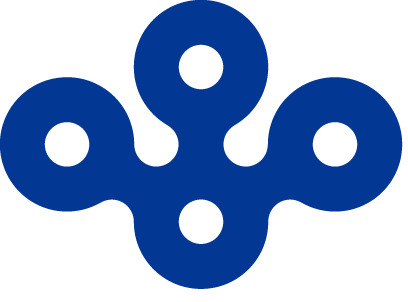 02
03
01
大阪府
「にも包括」協議の場
情報
窓口
こんな情報があります。
「にも包括」協議の場では、こんな活動をしています。
地域移行を検討したい時の連絡先はこちらです。
01
窓口
地域移行を検討する時は、下記にご連絡ください。
大阪府福祉部障がい福祉室　生活基盤推進課　整備グループ　　
　　　　住　　所　　　　：　〒540-8570　大阪市中央区大手前2丁目1番22号　　電話番号　　　　：　06-6941-0351（代表）　内線　4501

　　連絡用アドレス　：　kouikico_osaka@gbox.pref.osaka.lg.jp
　　
　　担当　　　　　　：　地域移行推進担当
　　　　　　　　　　　　地域精神医療体制整備広域コーディネーター
02
精神障がいにも対応した地域包括ケアシステムの構築のための協議の場について
具体的な内容
協議の場の名称
大阪府障がい者自立支援協議会　地域支援推進部会精神障がい者地域移行推進ワーキンググループ
年2回程度開催し、大阪府の状況や課題の確認をしています。大阪府が実施している「長期入院精神障がい者退院支援強化事業」の進捗報告や、地域の実践事例報告などを行っています。

令和5年度の議題
第1回　令和5年8月31日（木）　14時から
（1）大阪府の状況について
　　・令和４年度大阪府精神科在院患者の状況について
　　・大阪府の「精神障がいにも対応した地域包括ケアシステム」の構築における現状と課題
（2）「長期入院精神障がい者退院支援強化事業」における個別支援から見えてきた地域課題に関する報告
（3）意見交換
（4）その他　情報提供など

第2回　令和6年2月22日（木）　14時から
（1）大阪府長期入院精神障がい者退院支援強化事業実績報告
（2）地域からの実践報告
　　・大阪府保健所からの報告
　　・相談支援事業所からの報告
（3）意見交換
（4）その他　情報提供など


ホームページアドレス　：　https://www.pref.osaka.lg.jp/o090080/shisetsufukushi/chiikibukai/kaisai.html
開催頻度
年2回程度
協議の場の事務局
大阪府福祉部障がい福祉室生活基盤推進課　整備グループ
協議の場の構成員
・学識経験者
・精神科医療機関関係者
・障がい福祉関係者
・当事者および家族会
・市町村
03
情報提供
20兆円
https://www.pref.osaka.lg.jp/o090080/shisetsufukushi/entlassen-support/index.html
「大阪府における長期入院精神障がい者の退院の促進について」


https://www.pref.osaka.lg.jp/o090080/shisetsufukushi/entlassen-support/index.html
1
事業ホームページ
退院後の支援情報や患者さんの希望を記入するシートを封入した冊子「今、入院されているあなたへ」を作成しました。詳しくはhttps://www.pref.osaka.lg.jp/o090080/shisetsufukushi/entlassen-support/index.html　　より「包括連携協定締結企業との公民連携の取り組み」をご覧ください
2
退院支援パンフレットを作成しました